Kansas Water Plan Implementation
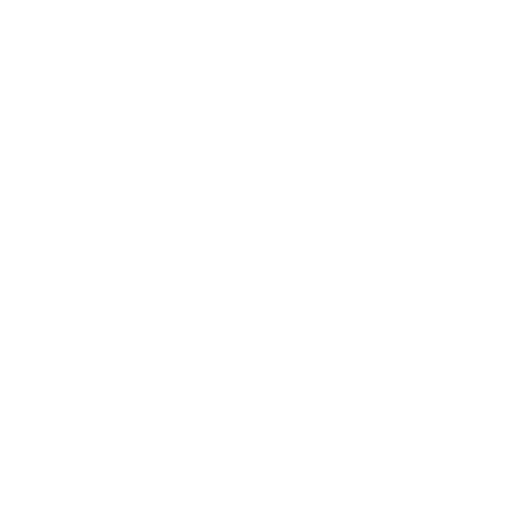 Kansas Water Authority
August 2024
Shifting from Vision to Implementation
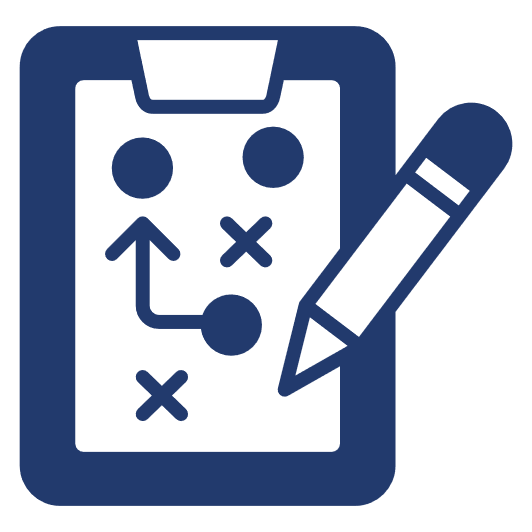 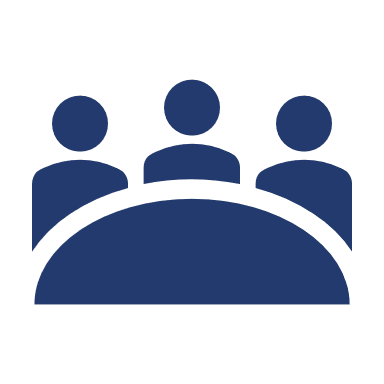 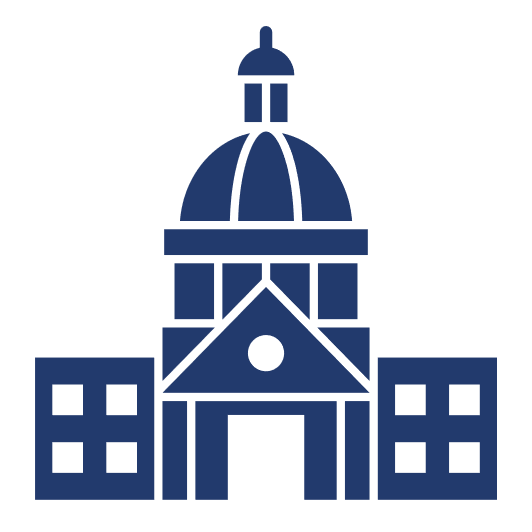 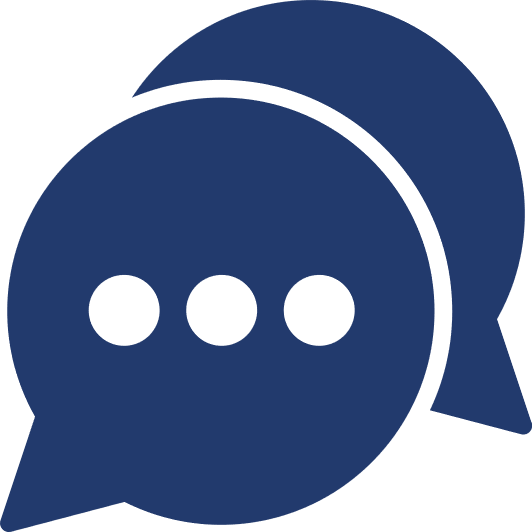 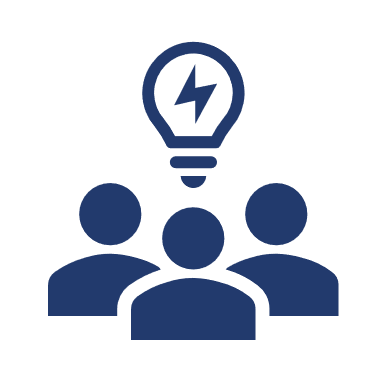 [Speaker Notes: Vijay transitions to Julie.]
600+ People Participated Across 6 Regional Meetings
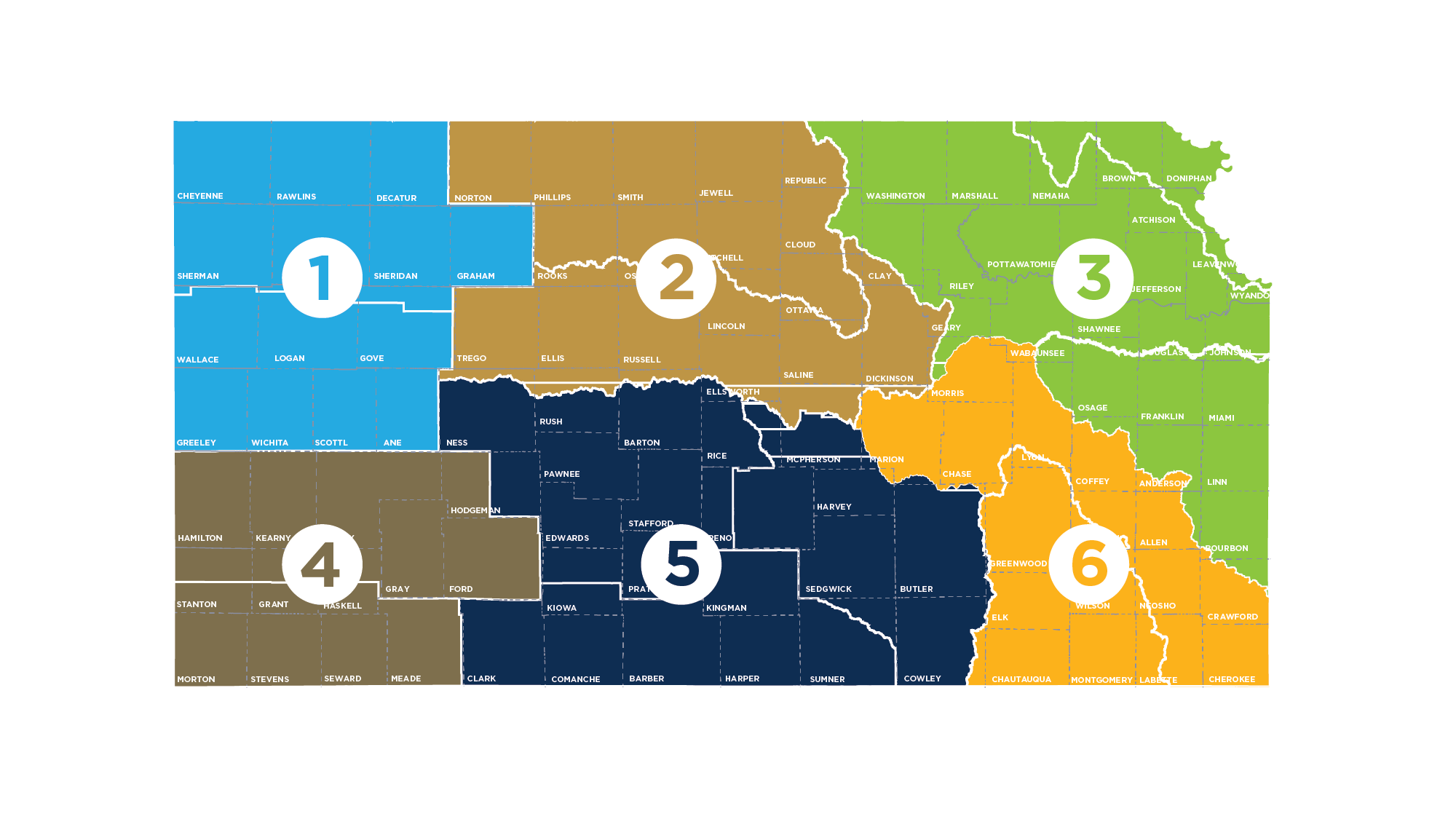 55+
150+
80+
Northwest
135+
90+
90+
[Speaker Notes: Julie]
Summer Local Consult Participants Profile
[Speaker Notes: About 13% of our participants were from the ag industry but we wanted to increase the amount of input we’re getting from all of you which is why we’ve arranged this webinar today.]
Kansas Water Plan Vision: 5 Guiding Principles
4. Reduce Our Vulnerability to Extreme Events

5. Increased Awareness of Kansas Water Resources 

Embedded within these 3.
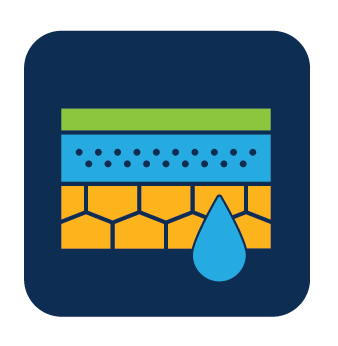 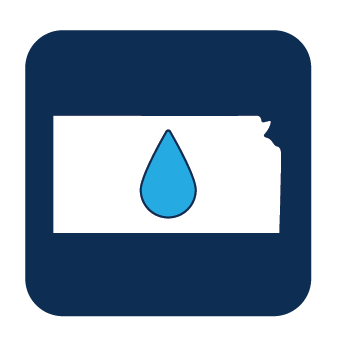 Conserve and Extend the High Plains Aquifer
Secure, Protect and Restore Our Kansas Reservoirs
Improve the State’s Water Quality
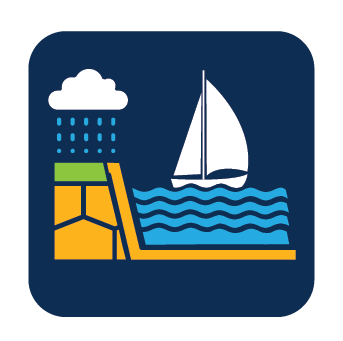 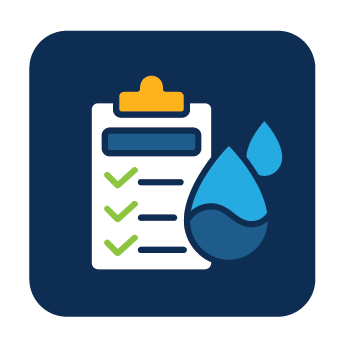 We are organizing around the big 3
[Speaker Notes: Vijay]
Input Sought in These 3 Areas at the Meetings
3
1
2
Performance
How are we managing water in the state?  Where could we improve our programs?
Investment Prioritization
Why do you value investments in one Guiding Principle over another if forced to choose?
Regional Goals
Where is there alignment within your region and across the state?
Finding Summary: Strong agreement on the goals
Will share highlights of these today
[Speaker Notes: Julie]
Investment Scenario Menu & Feedback
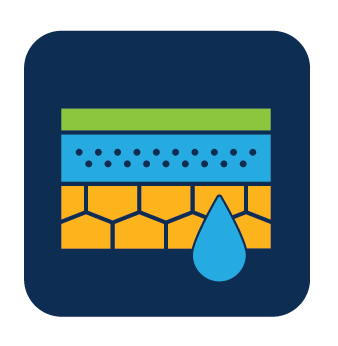 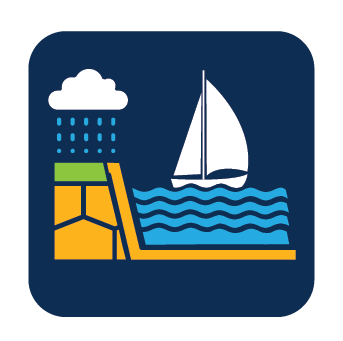 Reservoir
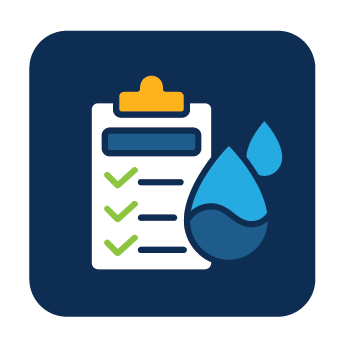 Aquifer
Water Quality
[Speaker Notes: Reservoir & sediment reduction—always important to emphasize with agriculture that this is as much about making sure inputs stay on the fields where they have the best return on investment.
This also tends to include funding for agricultural practices & technology that help farmers improve yields by updating their equipment & tech.]
Investment Scenario with Strongest Support
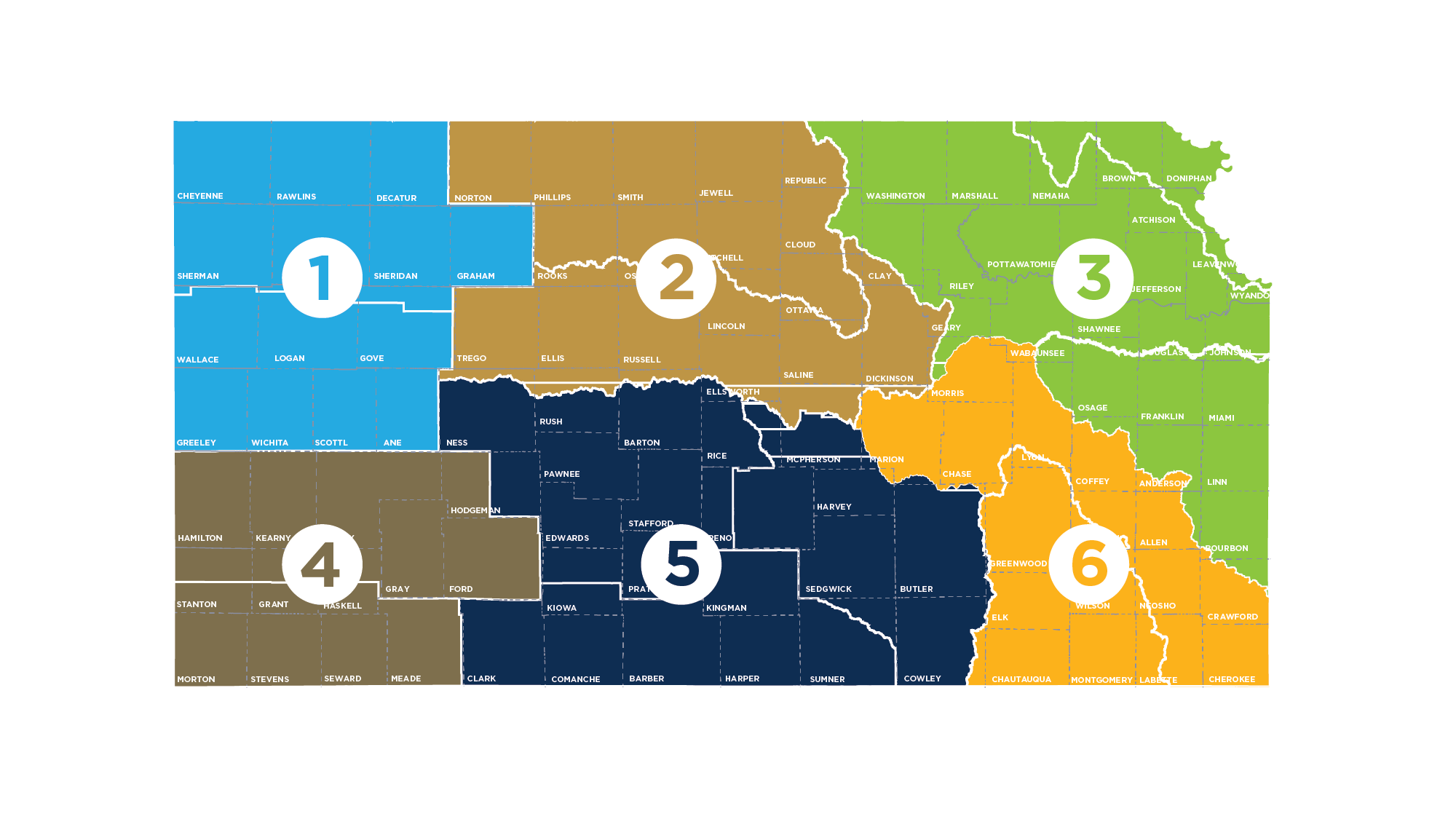 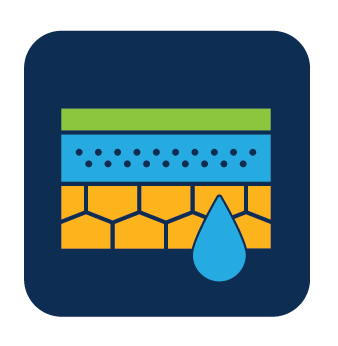 Aquifer
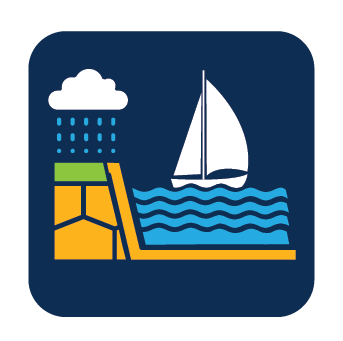 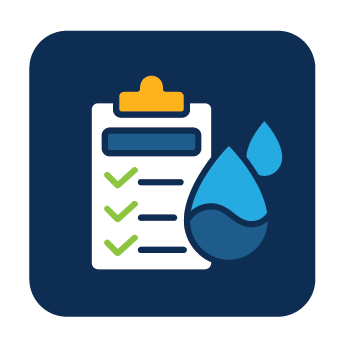 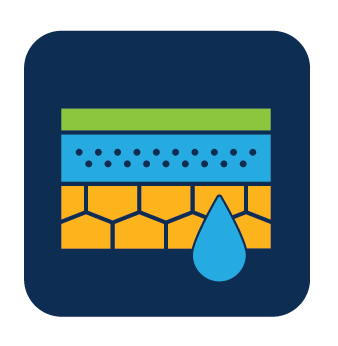 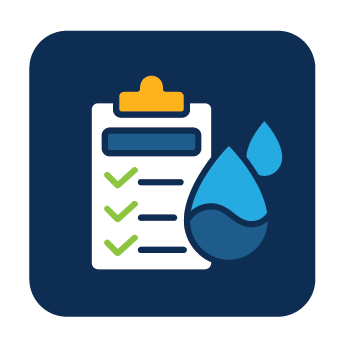 Tie
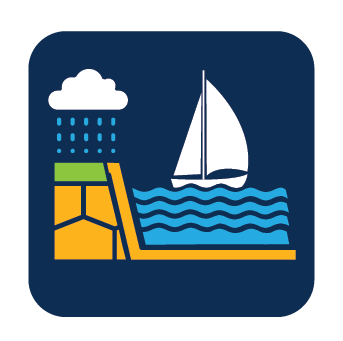 Reservoir
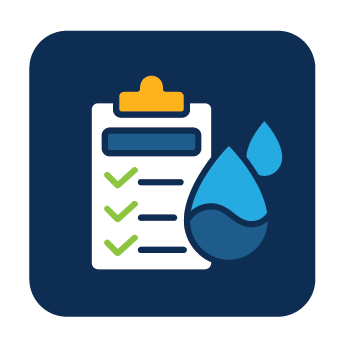 Water Quality
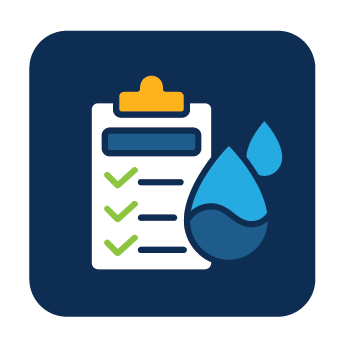 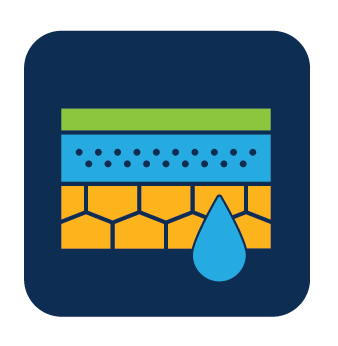 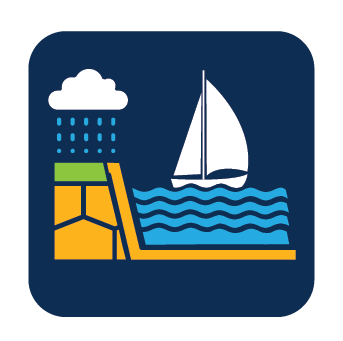 [Speaker Notes: Julie]
Takeaways related to the Big 3 Guiding Principles
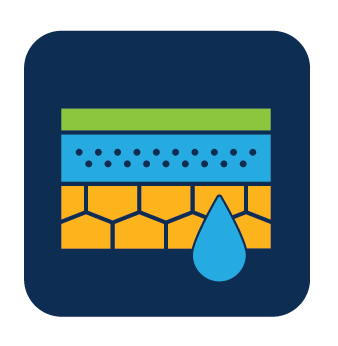 Aquifer: Strong support for about the need to reach sustainability of High Plains Aquifer by using multiple tools like irrigation technologies, cropping practices, water reuse

Reservoir: Strong support for keeping our reservoir water supplies viable for generations through using in-lake and upstream techniques to reduce sedimentation 

Water Quality: Strong support for improving water quality across Kansas by improving our water infrastructure
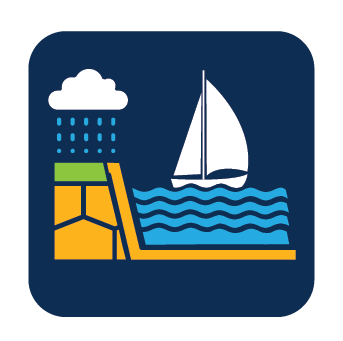 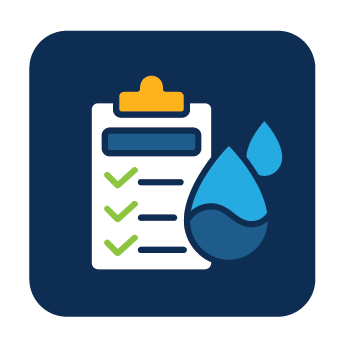 [Speaker Notes: Julie]
Consensus Overarching Takeaways from Kansans
We have serious water challenges and the time to act is now.
We have a vision, now is time for implementation.

We are all connected by our water issues, what happens in the western portion of the state impacts the east and vice versa.  

Clean, secure, accessible water is an economic necessity.

Local input to inform decisions is critical.
[Speaker Notes: Julie]
Kansans' suggestions for how we can improve…
Streamline state agency water programs to make them easier to use and more efficient

Implement a more proactive approach to water infrastructure projects

Increase awareness of the immediate need to conserve water in portions of the state

Addressing shortages of staff and building additional expertise at state agencies

Need a sustainable investment strategy that will last several generations
[Speaker Notes: Julie]
Ag Industry Webinar Takeaways
Additional Stakeholder Outreach following Summer Local Consult
200+ Participants in the Ag Webinar
Geographical Location of Participants
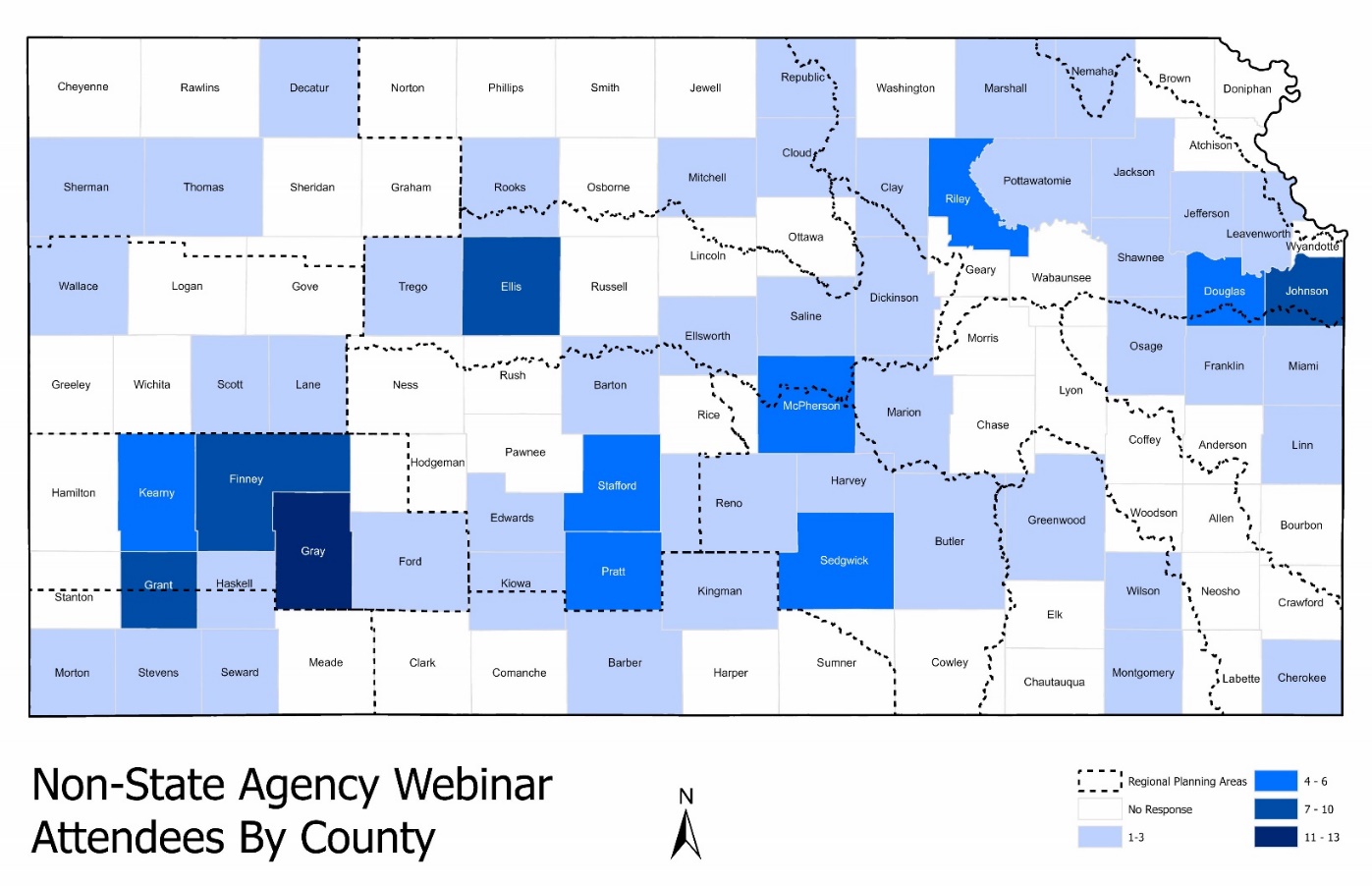 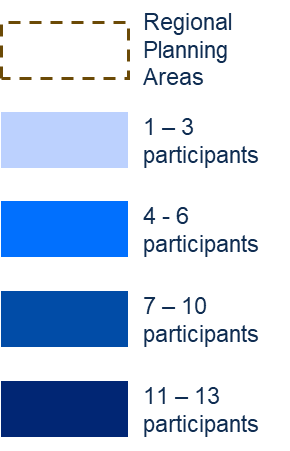 Majority of grain producers want their children or grandchildren to take over their operation
Purpose of the webinar
Local consult meetings held during harvest in portions of the state making it difficult for producers to participate.

Webinar offered a way to get additional input directly from ag industry

Implementation team also used this as opportunity to advance the discussion from round 1 and offer some new material and targeted questions for this audience
An uncertain, safe water supply impacts all
Increases risks of diseases (ex. hepatitis, lead poisoning)
Reduces recreation/exercise opportunities (closed pools/lakes)
All industries need water for workforce and/or for the business to operate
Access to irrigation boosts western Kansas land values by $3.8 billion
If a community has less than 50 years of useable water…
People may leave (“My forever home needs to be somewhere my kids and grandkids will be able to thrive”)
Businesses may leave or be unwilling to invest
[Speaker Notes: Water is our most basic need and any uncertainty in our water supply impacts all aspects of our life.

From our health – not having access to clean drinking water increases the risk of contracting diseases and getting sick.

The two biggest drivers of the Kansas economy are agriculture and manufacturing — and both depend on water. Dried-up aquifers and silt-filled reservoirs will impact all Kansans.

And our future depends on it.  People and business do not want to make commitments or investments to places that are a risk of running out of water.  For example, if it’s important to you that your children or grandchildren may be able to live near you – you want to make sure you’re in place that also has good long-term economic prospects as well as the ability to meet basic needs like having a water supply.  

Similarly – businesses often scout a community before choosing whether they wish to locate there or remain there going forward.  

Part of their decision is to forecast what the future holds for that community – things like projected population growth, access to transportation infrastructure, market trends, cost of utilities – AND water supply can be a factor too.  Especially for industries that are more water reliant than others – they want some certainty that there will be ample water supply before choosing to locate in a community.  Some industries have a standard requirement – such as that they need to know there is at least enough useable water for the next 40 years prior to committing to a location.  This type of analysis is conducted by many corporate buyers of ag products when determining whether to stay in Kansas. Thus, having adequate water supply is not only important for serving a community's citizens  - it’s also critical for long-term economic growth opportunities.]
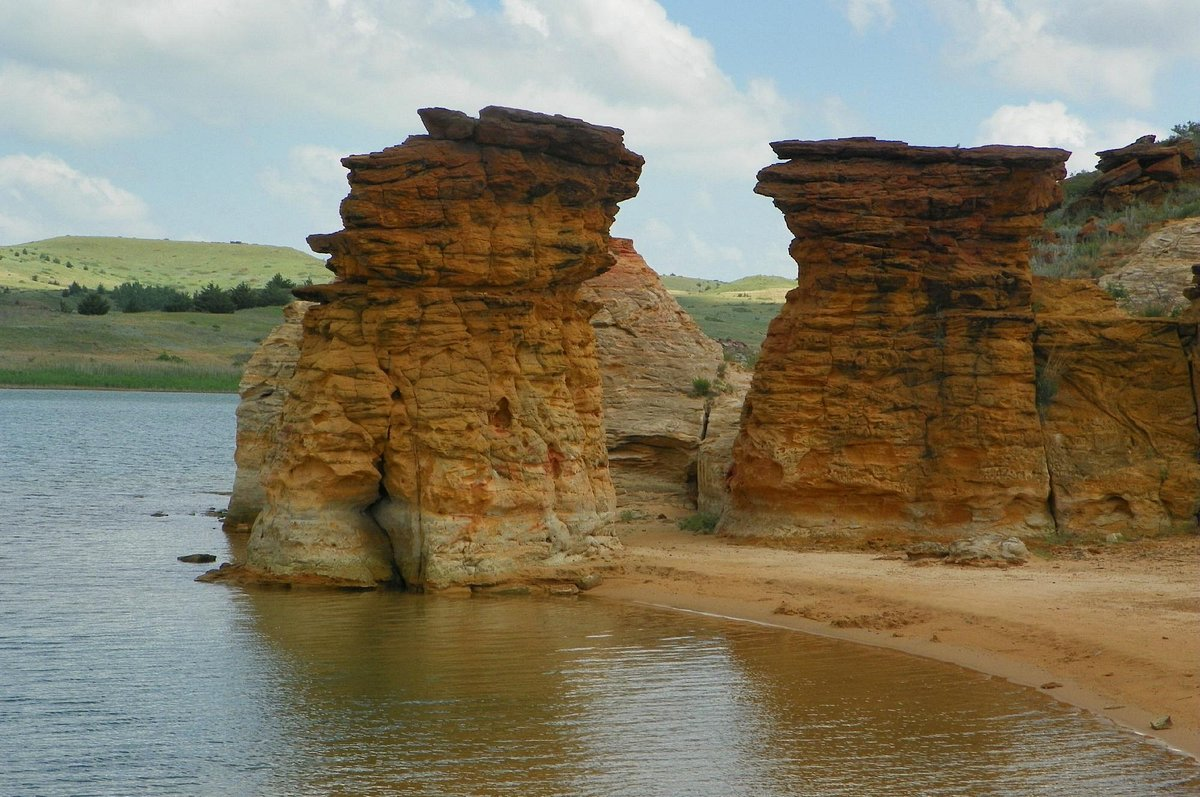 How we create more certainty…
Apply the same long-range inclusive, nimble, and well-financed approach to our water issues that the state has to transportation. 

Craft a long-term framework around the 5 guiding principles

Recommendations should include:
Policy changes
Ways to improve state capacity and water management
Braiding federal, state and local funding  
Measurable goals and timelines
Input from state and local stakeholders
18
[Speaker Notes: Vijay]
The goal of this effort is to provide more certainty
More certainty in our water supply can mean…
No Kansas community is in a water crisis

All Kansans have access to safe, clean drinking water

Communities are retaining businesses and competitively recruiting new ones

Today’s grandkids will be able to live in the same community (if they choose to) and enjoy the same/better economic prosperity as their grandparents 

Water users are less worried about abrupt changes in state regulatory actions
[Speaker Notes: By creating more certainty, we can make sure no communities are facing a water crisis.  All Kansans have access to safe, clean drinking water.

It’s hard to recruit and retain businesses in your community if the long-term water supply forecast is dire.  We want our communities to remain economic competitive and creating more certainty in our water supply is a way to do that.]
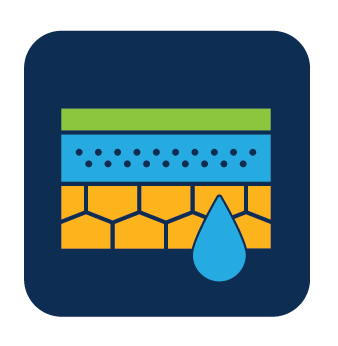 Aquifer Challenge
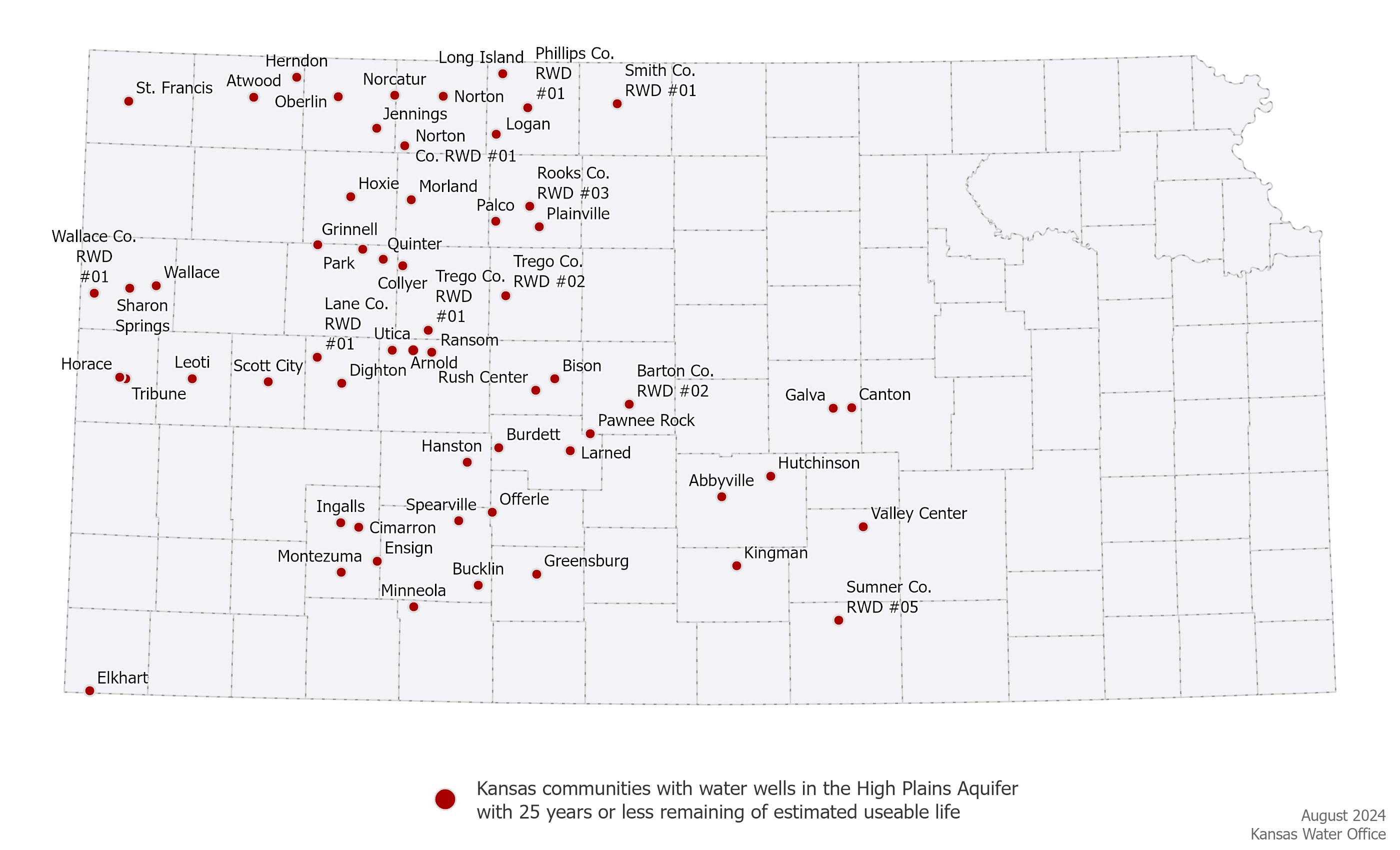 2024 Estimates
Work in Progress
Communities at risk of losing their economic base and water supply in 25 years or less
Impacts 90,000 Kansans
[Speaker Notes: Conserving the Aquifer is a top priority because we have 59 Kansas communities at risk of running out of useable water in 25 years or less.  These are those communities, which are home to about 90,000 Kansans.

I want to be clear.  These are projections and projections are not always right.

The Kansas Geographical Survey monitors water level change in all communities served by the High Plains Aquifer.  KGS tracked the changes in water levels from 2012-2014 versus what the water level change was 2022-2024 and used that data to create a trendline going forward.   Based on the decline  over the past decade, these cites, and rural water districts have water wells with less than 25 years of estimated useable life remaining.

Communities can change these projections –such as by being more efficient with water use– in your home it might be things like more efficient washers or toilets.  For farms that irrigate, it can mean upgrading your center irrigation pivots – where we we’ve seen some farms use 15% less water without a loss in profitability.

Other ways of saving water is things like using treated municipal wastewater for landscaping or irrigation.

Some communities may be able to secure additional water sources as well.

And there is always an opportunity that we receive more rainfall than anticipated which helps slow the decline of the aquifer.

There were some small areas of the High Plains Aquifer region where the water table increased from where it was in 2012-2014.]
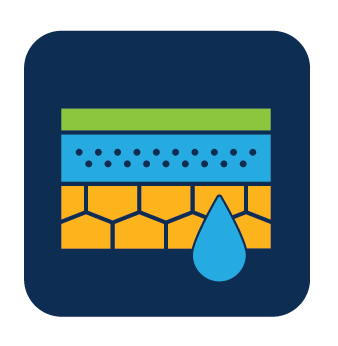 Aquifer Challenge
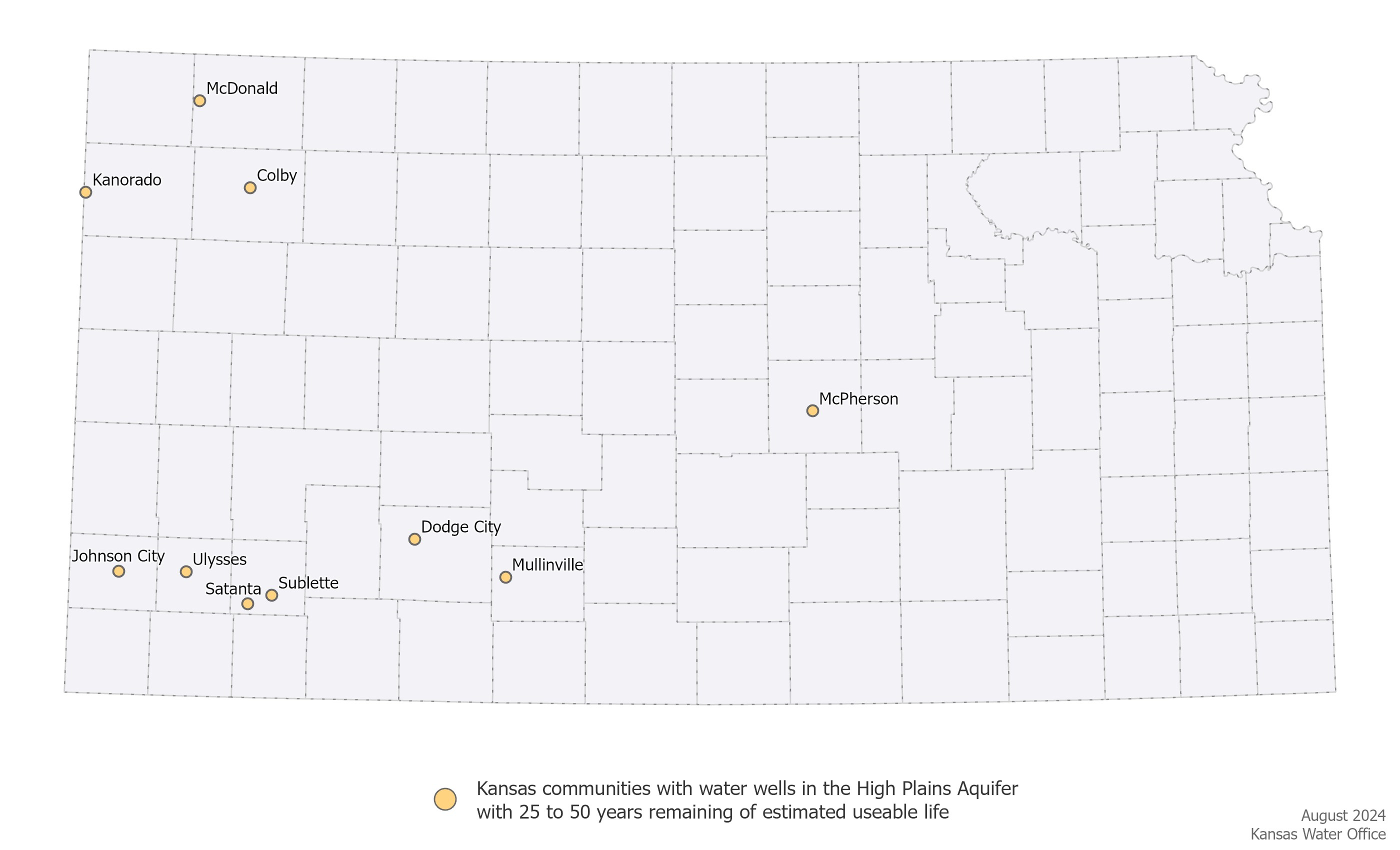 2024 Estimates
Work in Progress
Communities at risk of losing their economic base and water supply in 50 years or less
Impacts 58,000 Kansans
[Speaker Notes: Based on the decline over the past decade, these cites and rural water districts have water wells with less than 50 years of estimated useable life remaining.

These communities are home to about 58,000 Kansans.


All together we have about 150,000 Kansans served by water wells with 50 years or less of useable life.]
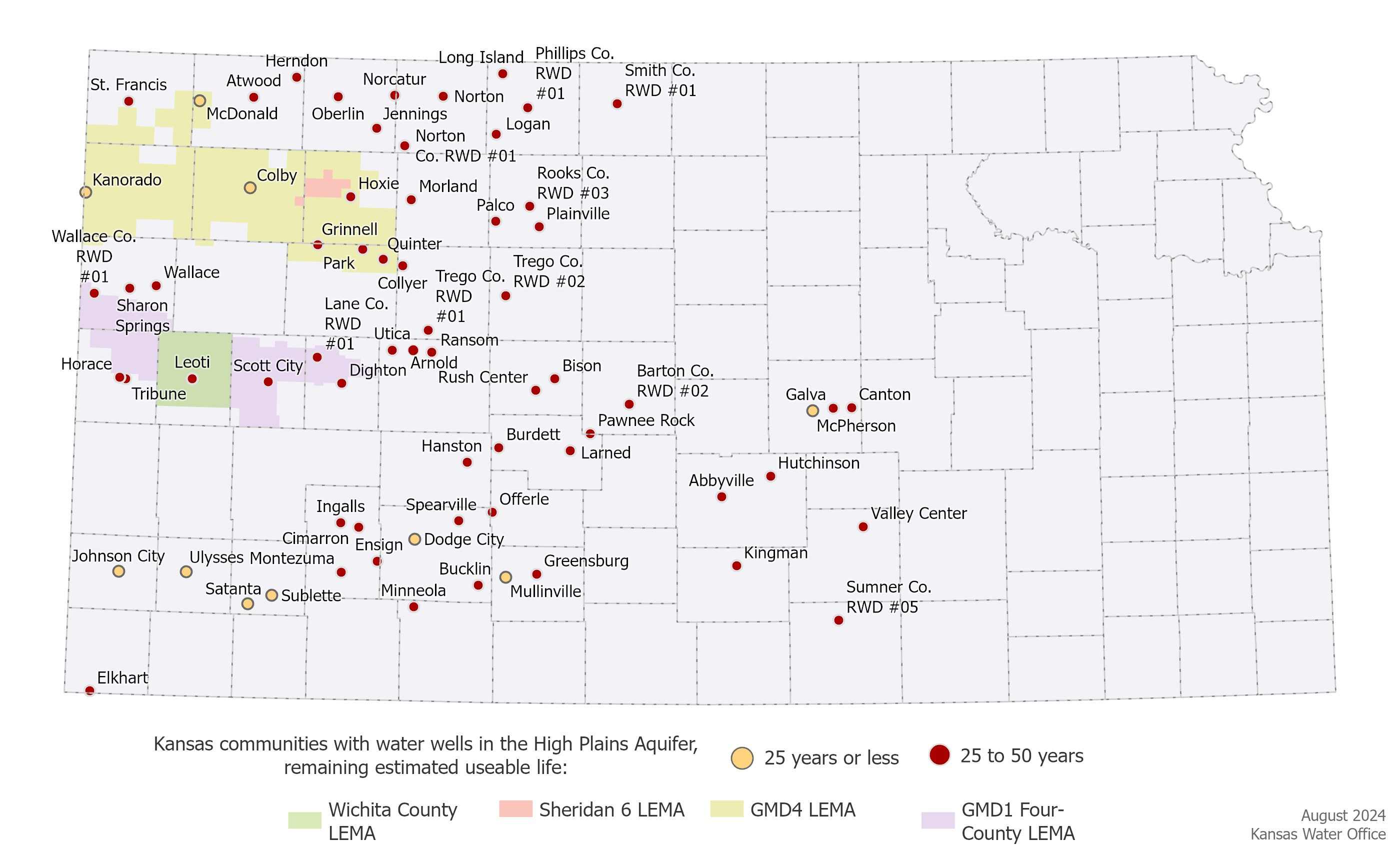 Communities taking collective action through LEMAs
Work in Progress
GMD4
Sheridan 6
GMD1 Four County
Wichita County
[Speaker Notes: LEMAs
There are already communities starting to take collective action through Local Enhanced Management Areas, or LEMAs.

Ag producers working together have shown that it is not only possible to continue to make profit while conserving water, in some areas even in this low-precipitation environment, the aquifer has demonstrated recharge. Sheridan 6 LEMA set 20% reduction in use goal for 2013-2017. Actual estimated savings for 2013-17 was 35%

 We know there is more work to do, but these areas are tackling their water issues head on while building a “culture of conservation” across the region, showing that it’s possible to save water while meeting production goals and reducing input costs.

Building on these locally-led efforts to establish water security while maintaining economic viability across Western Kansas will be critical to ensure that no community is at risk of losing water within a generation.]
Useable life
25 yrs
What level of certainty in your water supply would provide your business/industry the security you need to stay in your community?
26-50 yrs
51-75 yrs
76-100 yrs
101+ yrs
[Speaker Notes: Emphasize that whether individual producers are thinking about it this way or not, corporate buyers of ag products are & they will decide whether to stay in Kansas based on their analysis.]
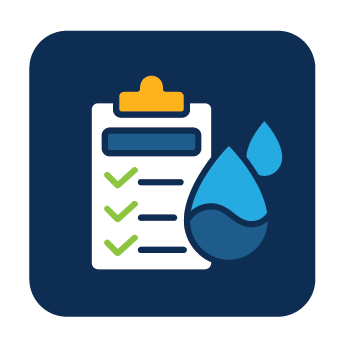 Water Quality Challenge: Green are impaired streams
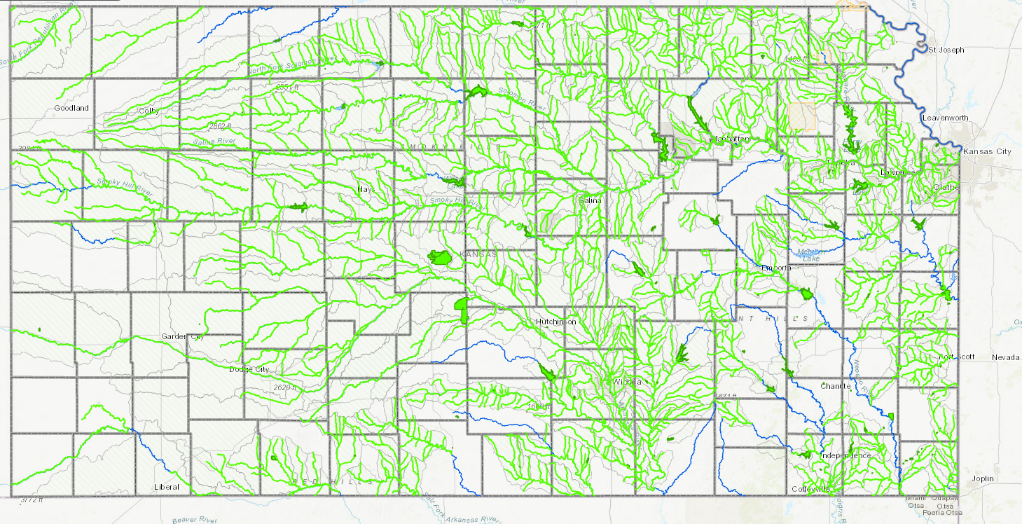 [Speaker Notes: Vijay]
Open Ended Question
Irrigation is by far the top water use in the state, which may make conversations about conservation feel like they are singling irrigators out.  What suggestions do you have for how we can have productive conversations without it feeling like we are singling anyone out?
Responses varied considerably…
“Most irrigators have or are conserving now we need to acknowledge this and ask the other users to reduce instead of expand” 

“Irrigators aren’t the PROBLEM they are the SOLUTION! Don’t demonize them! Keep it positive! We all want the same thing!” 

“Suck it up buttercup.  As the largest user (80%+) the conversation should be focused on Irrigation.  Avoidance of the problem/discussion is what led us down the course we are not trying to rechart.”
Also sought input on policy/programing
We cannot afford to waste tax dollars. One challenge is recruiting landowners to participate in best management practice programs.  As an example, enrolling landowners willing to install sediment-reducing buffer strips to reduce the rate of sedimentation in our reservoirs.  What should we do?
Eliminate the program all together
Establish a threshold that at least X% of the landowners must opt-in for the state to provide funding
Geographically focus funding only near certain high-risk reservoirs
Mandate everyone participates
Continue to invest in the program as is
Other
Environmental Conference Takeaways
Additional Stakeholder Outreach following Summer Local Consult
160+ participants from across Kansas
Which region of the state do you live in?
31
Participants noted staffing challenges
Based on your experience working with agency staff, how big of an issue would you say staffing challenges are (short-staffed, lack of expertise/training).
[Speaker Notes: This is an opportunity to advocate for strengthening the work force to support increase funding.]
Which of the following contaminants do you see as the biggest threat facing water quality in Kansas?
33
How concerned are you about the reliability of your water supply?
34
How would you rate the state's ability currently to be proactive addressing water infrastructure needs?
Weighted Score: 4.86 | (N = 153)
35
How would you rate the average Kansan’s awareness of the immediate need to reduce water usage in certain portions of the state?
Weighted Score: 2.29 | (N = 154)
36
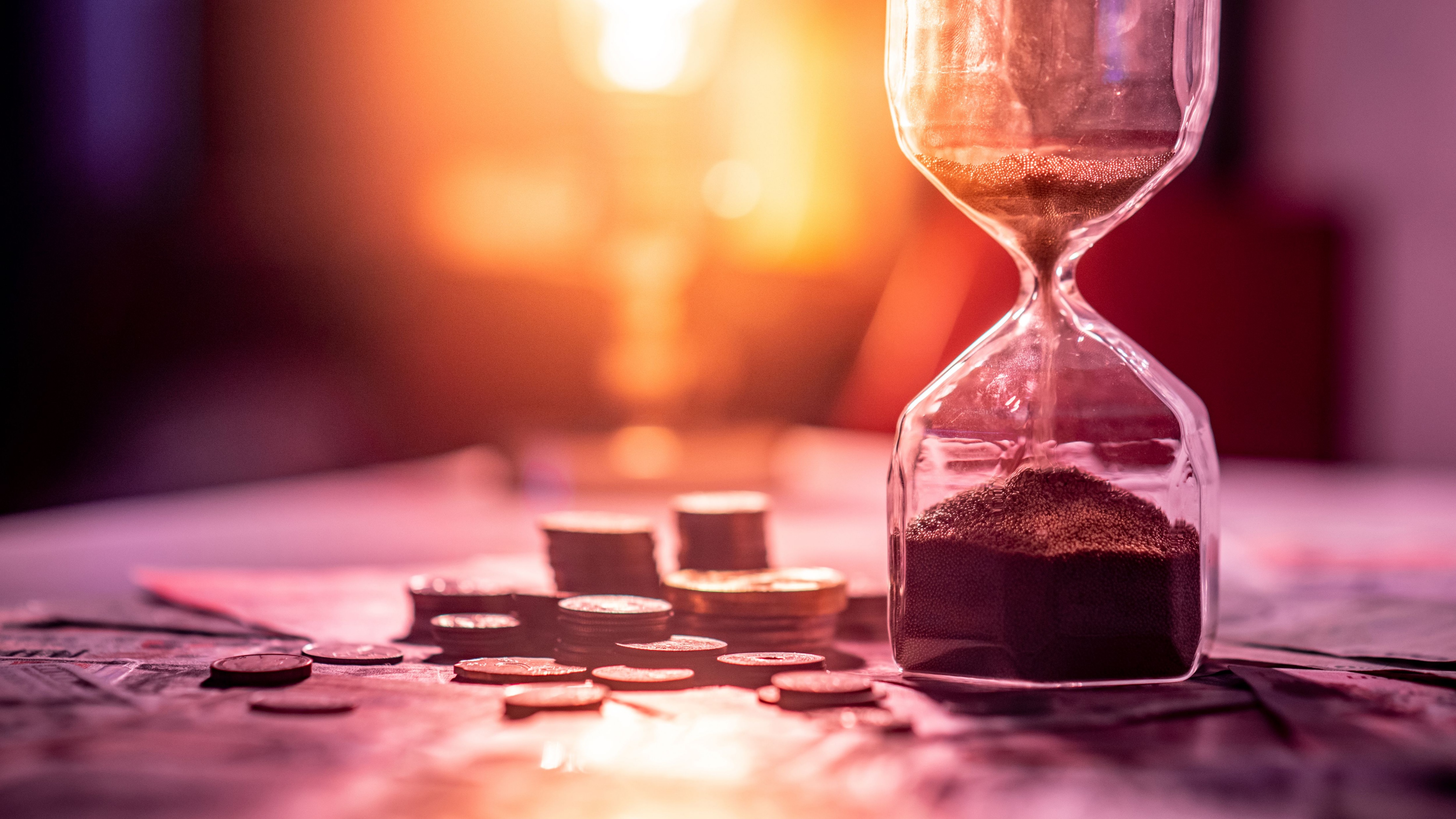 87 Days
Until December 31, counting today.  

Let’s work together to make them all count for Kansas!
[Speaker Notes: I also want to acknowledge this is a tight timeline.  We only have 87 working days from now until the end of the year.]
Fall Local Consult Preview
Input Sought in These 3 Areas
3
1
2
Establishing Reasonable Minimum Investment Levels & State Policies to achieve the Minimums
Water Plan Investment Criteria
(Bracketology Exercise)
Preferred Revenue Sources to Achieve the Minimums
[Speaker Notes: Julie]
Why we need input in these areas
We need your help in advance of LC for this portion
Guiding Principles & Proposed Objectives
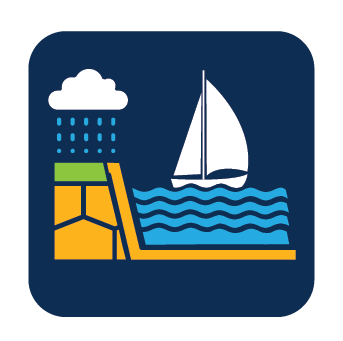 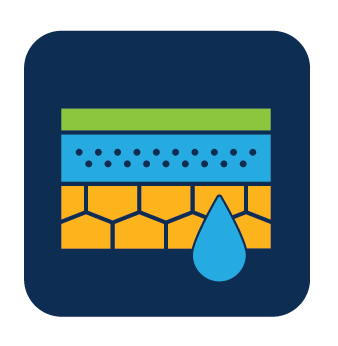 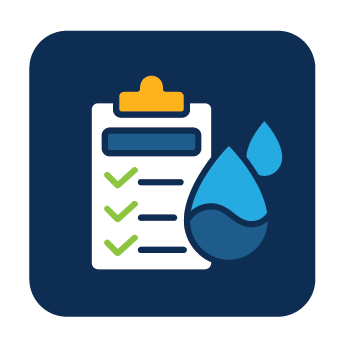 Secure, Protect and Restore Our Kansas Reservoirs
Conserve and Extend the High Plains Aquifer
Improve the State’s Water Quality
% of drinking water systems meeting federal standards
Examples of metrics unique to each principle to track progress toward objectives
# of communities <50 years of useable water life
% of sediment managed in reservoirs
All 3 principles can evaluate the cost-effectiveness of the strategies they’re doing to make progress in the metrics above and by having shared criteria across all 3 principles (and within bundled programs), the State will be able to manage its complete portfolio of water investments more efficiently.
What do we mean by shared criteria?
Why establishing shared criteria can be helpful
Multiple programs/strategies can be implemented to achieve these goals and outcomes.  Shared criteria is a way to evaluate and compare programs/strategies that do different things .

Having shared criteria across all principles; helps ensure some consistency in implementation across all 3 agencies.

This does not mean that all programs/strategies would be evaluated the exact same.
Example of how this could work…
Agencies tailor the weights of the criteria to fit specific programs/strategies
Some criteria will not be included for every program and additional criteria will be considered too
Shared criteria established through Local Consult:
Cost- Effectiveness
Economic Impact
*
*
Stakeholder Input
*
Program A
Program B
*
*
*
# Guiding Principles
Program C
Program D
*Criterion unique to that program
Goal: All programs/strategies use at least X of the shared criteria
Shared Criteria Benefits for Kansans
Makes it clear how and where local input informs decision-making by increasing transparency and accountability

Provides additional metrics for reporting and evaluating progress at Local Consult every 2 years based on the factors Kansans most care about.

Allows the overall water program to be more dynamic by providing more data/reasoning to demonstrate why it may be important to increase funding in one area and reduce/eliminate it in another
For Local Consult Breakouts…
The focus would be to understand what criteria is the most important to Kansans and why.
It’s not to decide how to measure each criterion. 

We can provide examples of how criteria could be measured for context, but more internal analysis and discussion will be needed to determine the exact metrics and weighting.
What we need from you…
Review the handout of potential criteria distributed with survey.

Rank your top 10 criteria via a survey distributed tomorrow.

Don’t stress about your responses; we will do prioritization exercise at the Sept. 11th webinar as a group.

Your input from the webinar will inform the Local Consult prioritization exercise
Questions?
Fall Local Consult
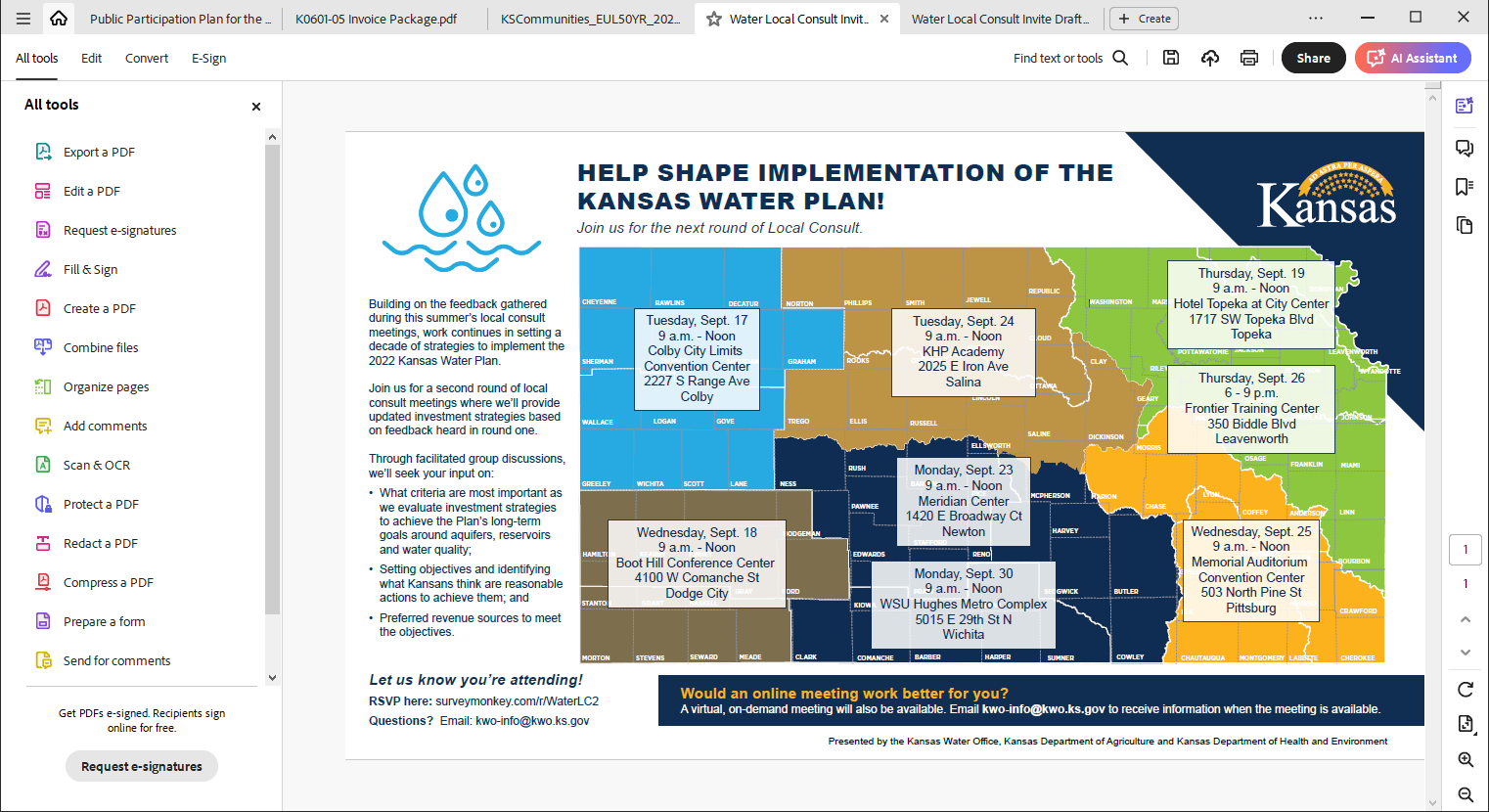 Thank you
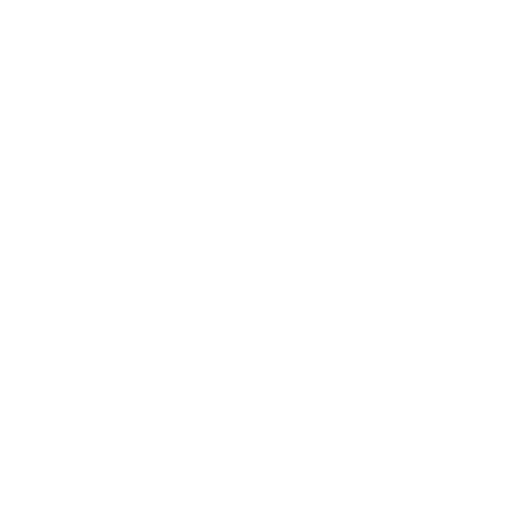